KDG  &  1ST GRADES
RhythmSteady Beat1st Grade:Ta and Ti-Ti
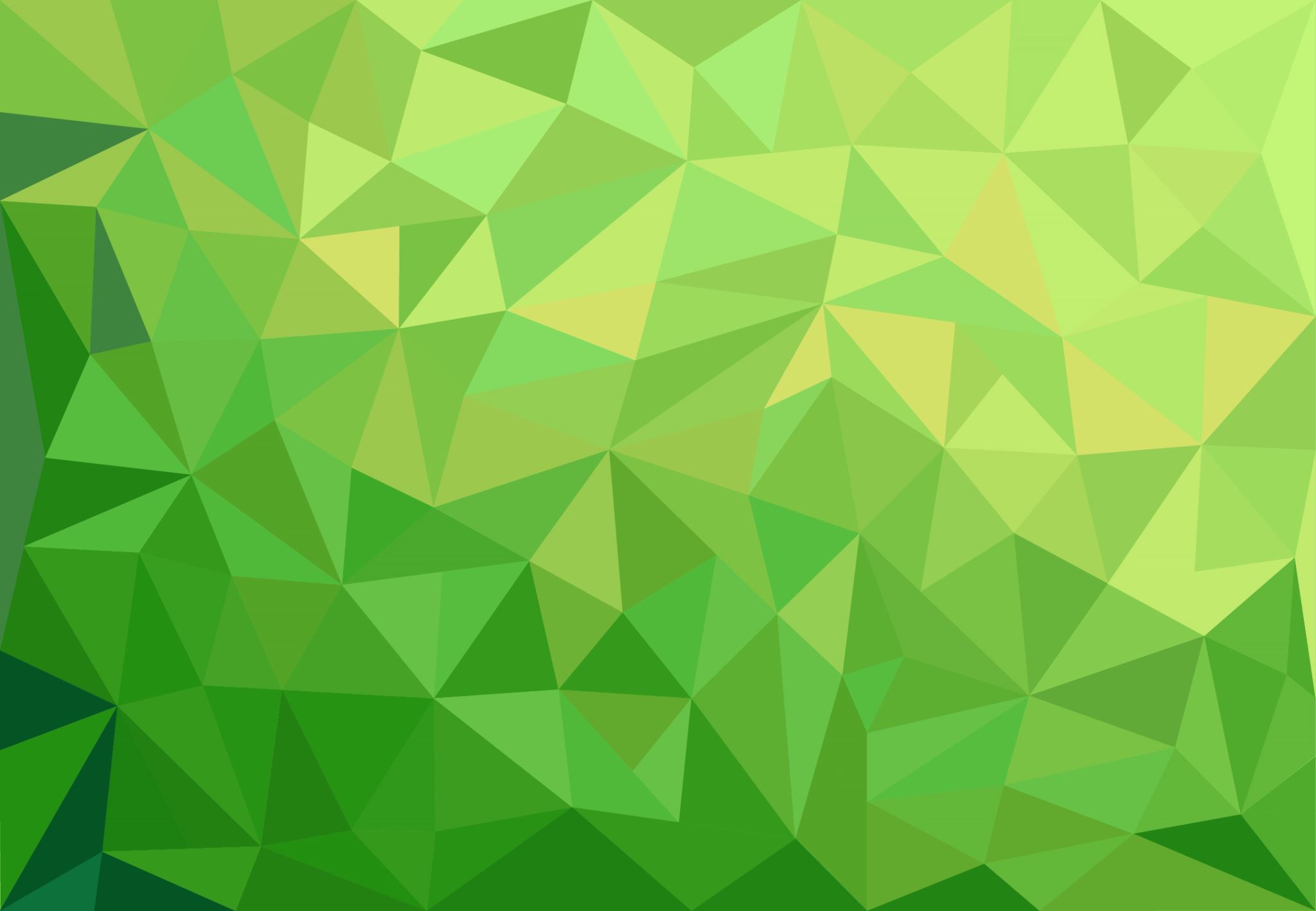 I Can Keep a 
                             Steady  Beat
I Can Move to a
                            Steady Beat
1st Grade:
I Can Clap    Ta , Ti-Ti
Warm Up Our Voices!
AHHoooooooo
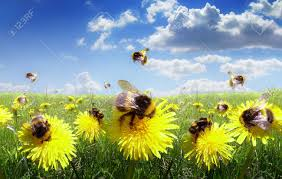 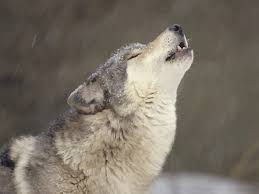 MMMMMMMMMM
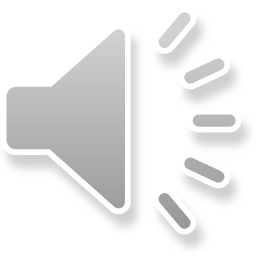 Hello  There! (Echo Song)

Hello there!     Hello there!    
How are you?     How are you?
It’s so good!     It’s so good!   
To see you.    To see you
We’ll Sing and      We’ll sing and 
Be happy       Be Happy
That we’re all here together again.
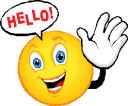 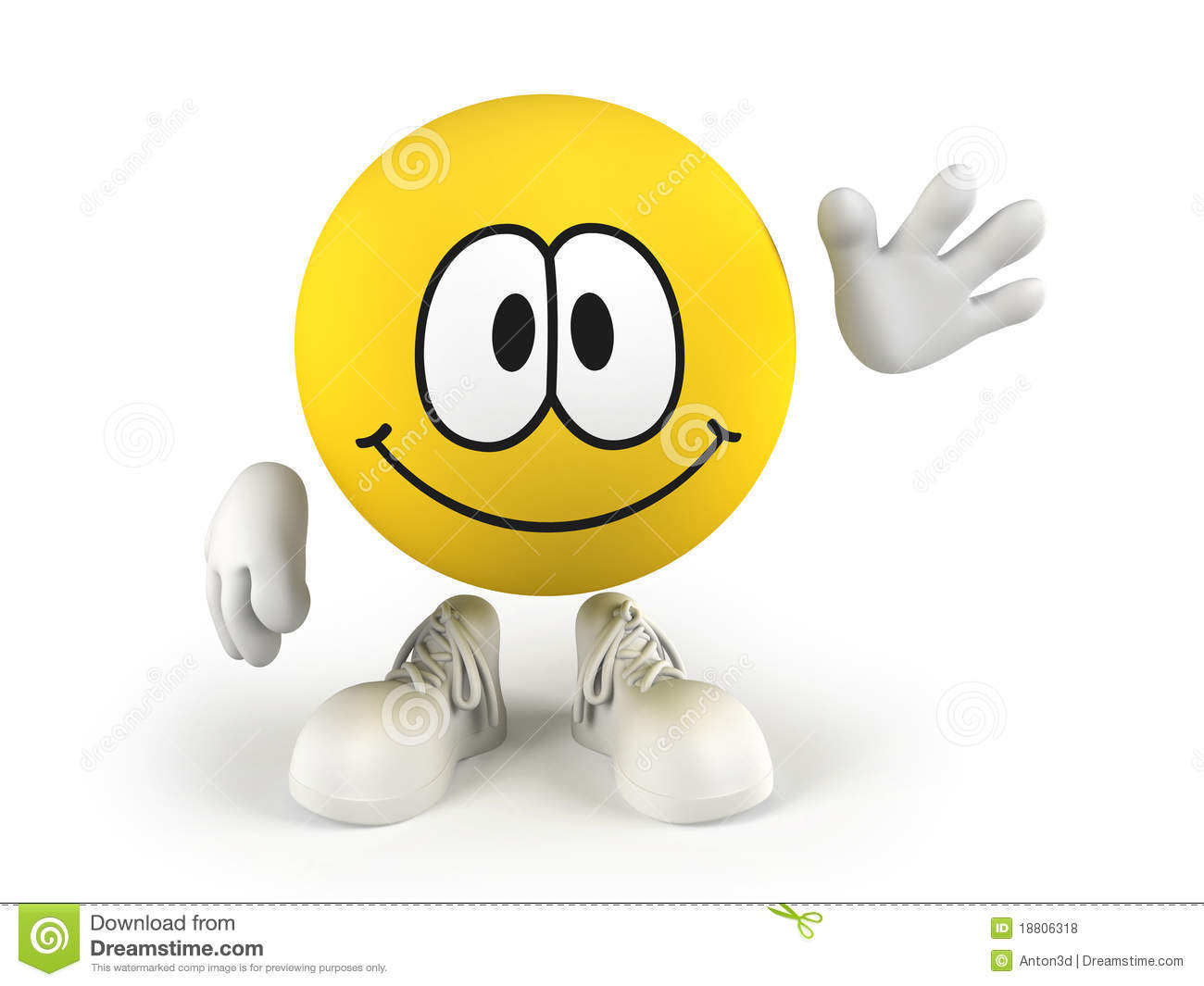 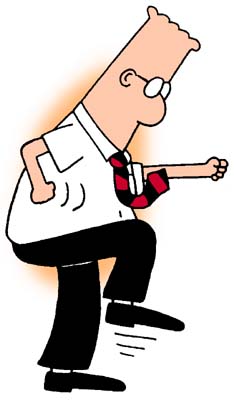 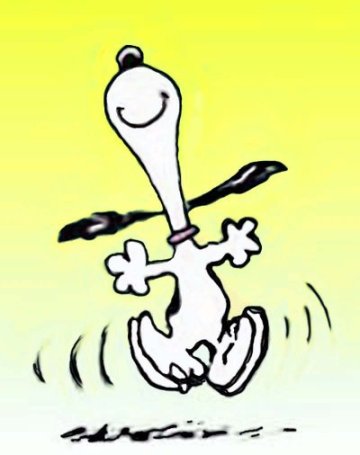 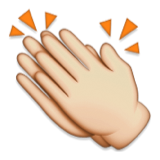 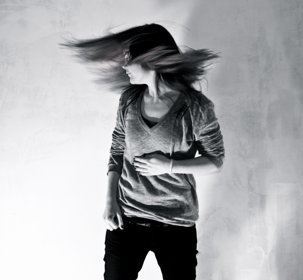 Keep the beat with your feet, body, hands, head…

 Name other ways you can keep the beat!!
How can you show the Beat with your Body???
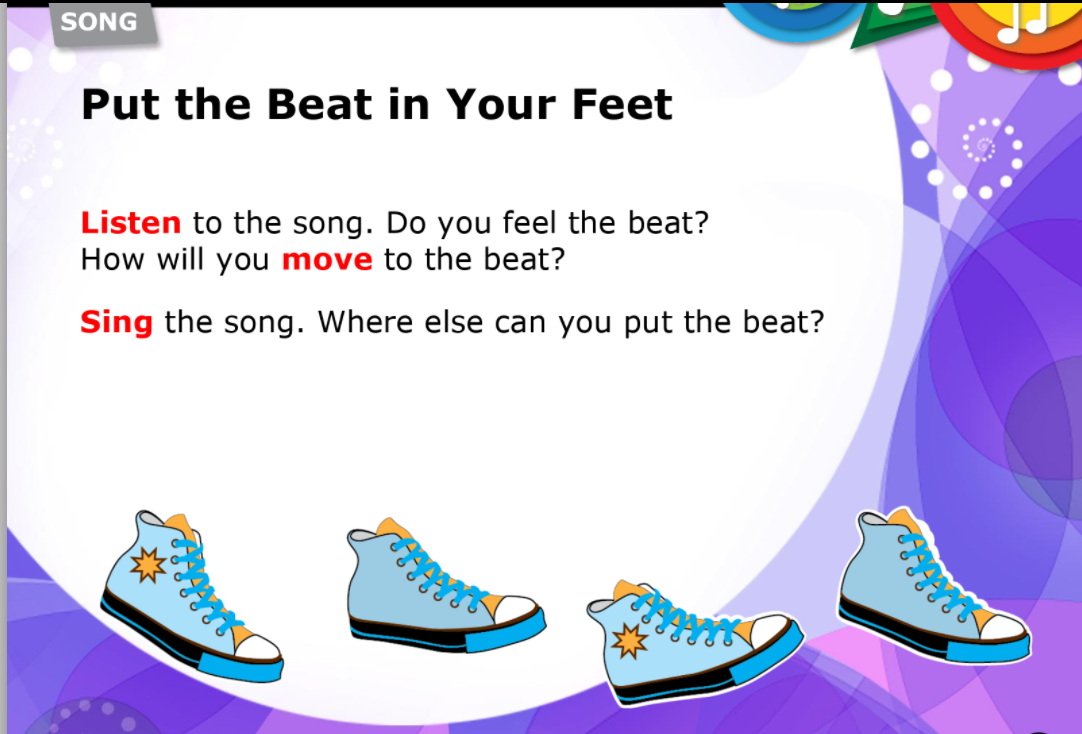 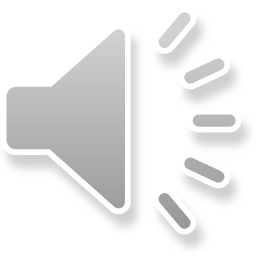 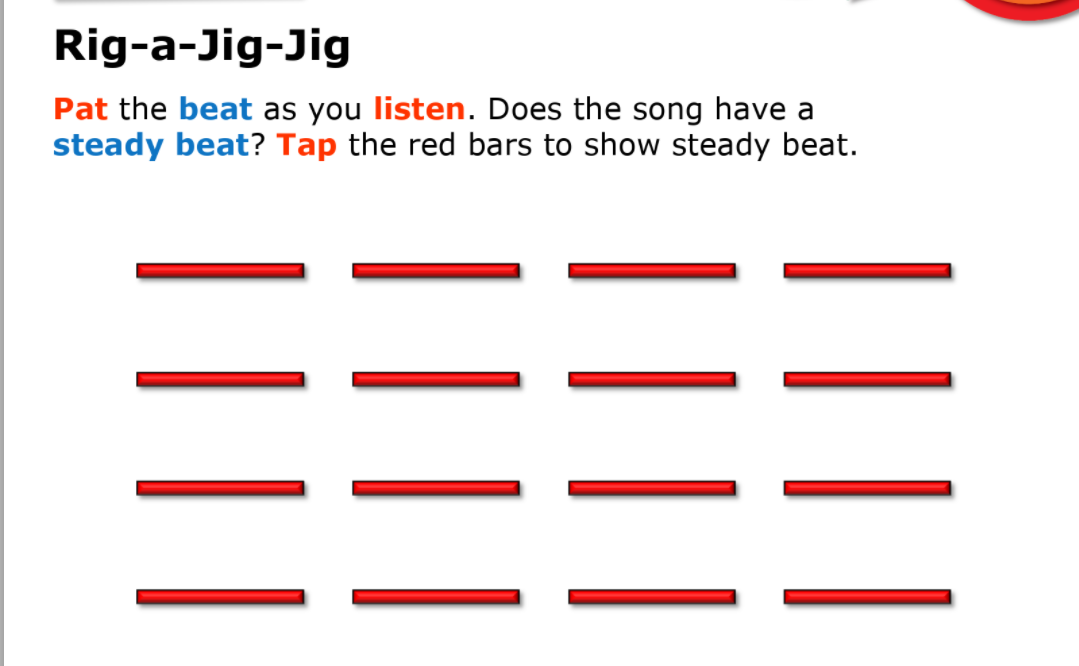 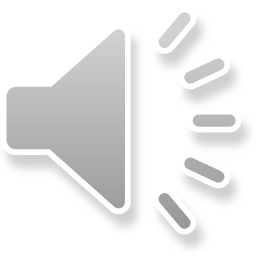 Rig a jig jig
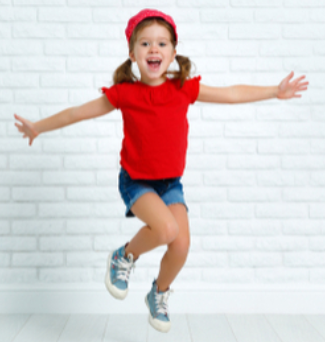 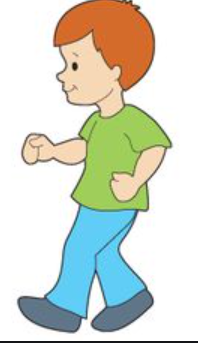 walking
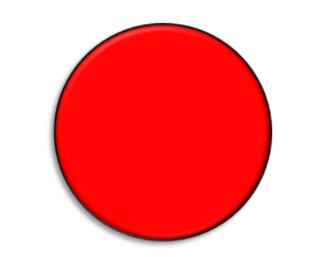 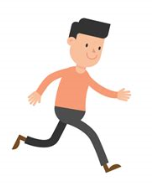 jumping
Rig a jig jig
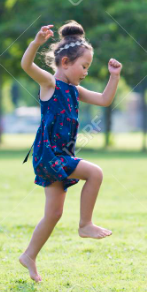 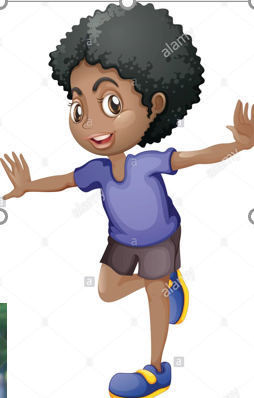 running
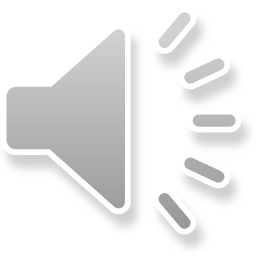 hopping
skipping
Rig a jig jig
Slow walk
walking
Wiggle
Add new motions to the song.
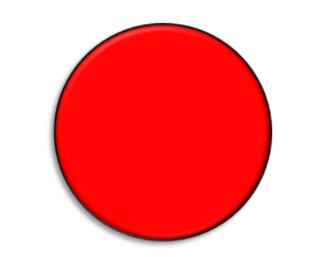 Rig a jig jig
jogging
Skating
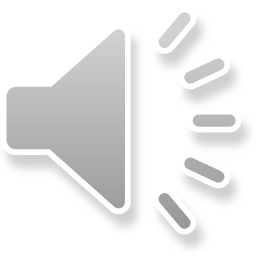 Walk a circle
skipping
jumping
hopping
Name these Notes and Rests!
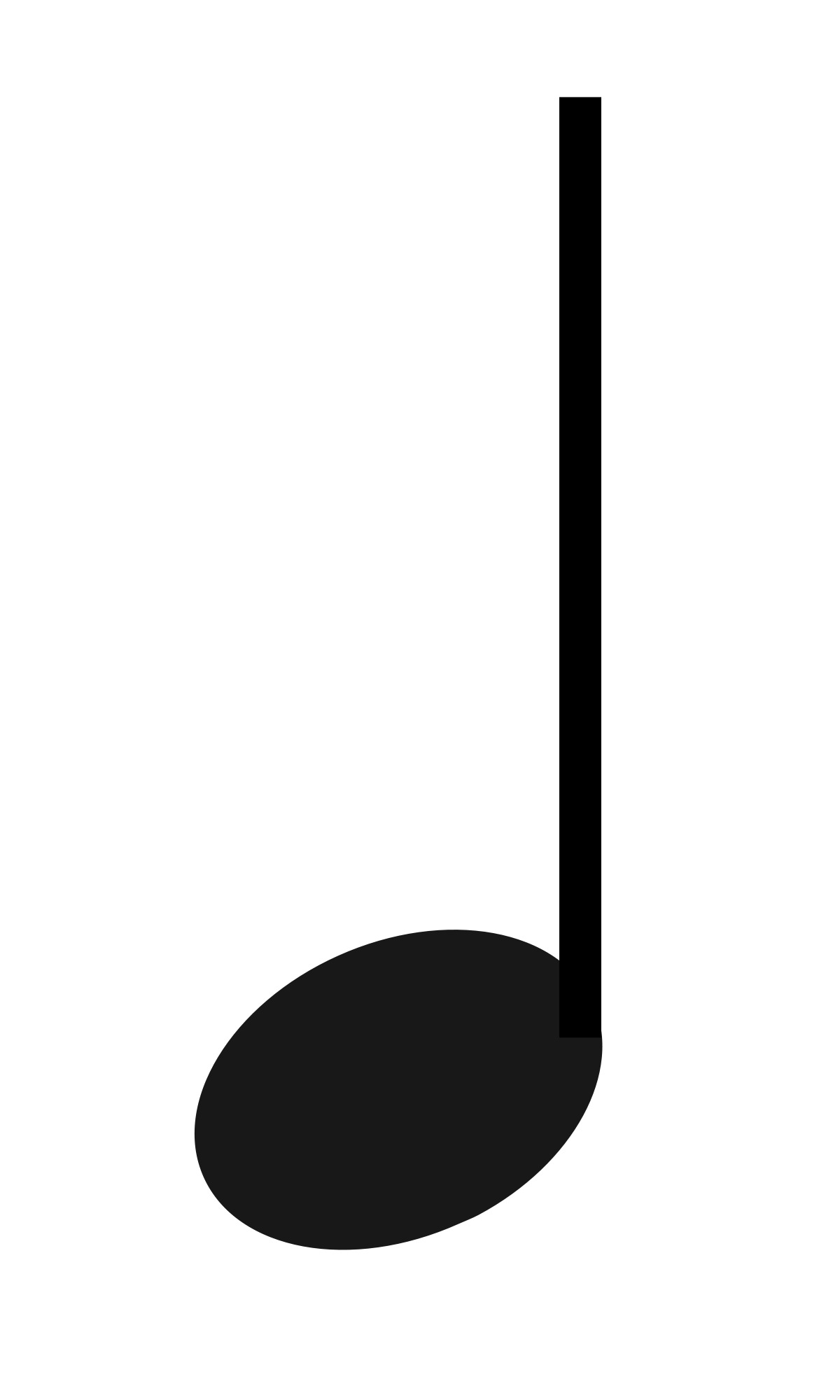 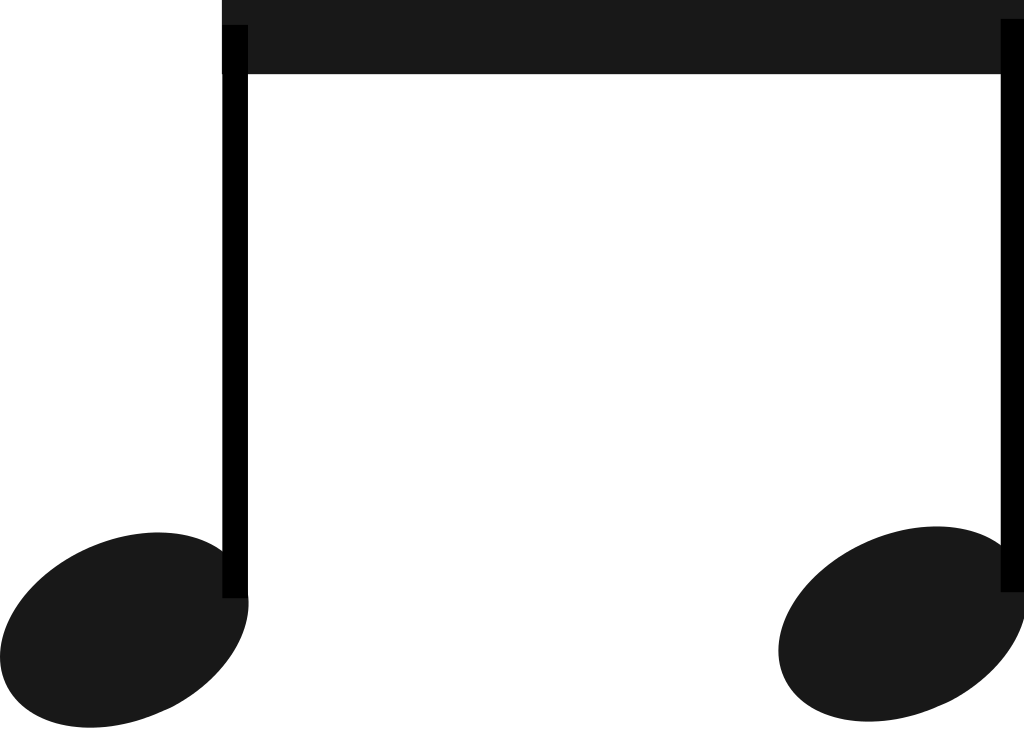 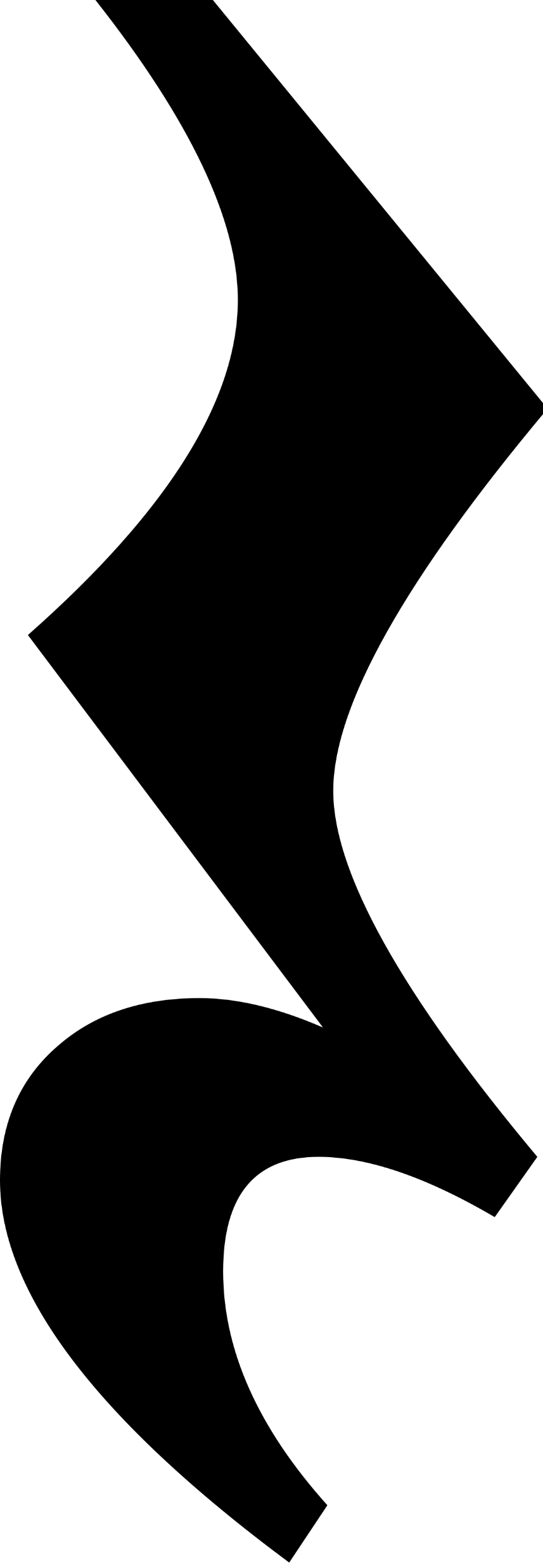 TA                    Ti                Ti                SH
We use Ta’s and Ti’s to say the rhythm in music.
ECHO  CLAP !
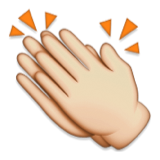 Clap the exact same rhythm
I clapped to you back to me.
Clap the rhythm
Ti-ti ta
When you sing shortnin’
Bread.
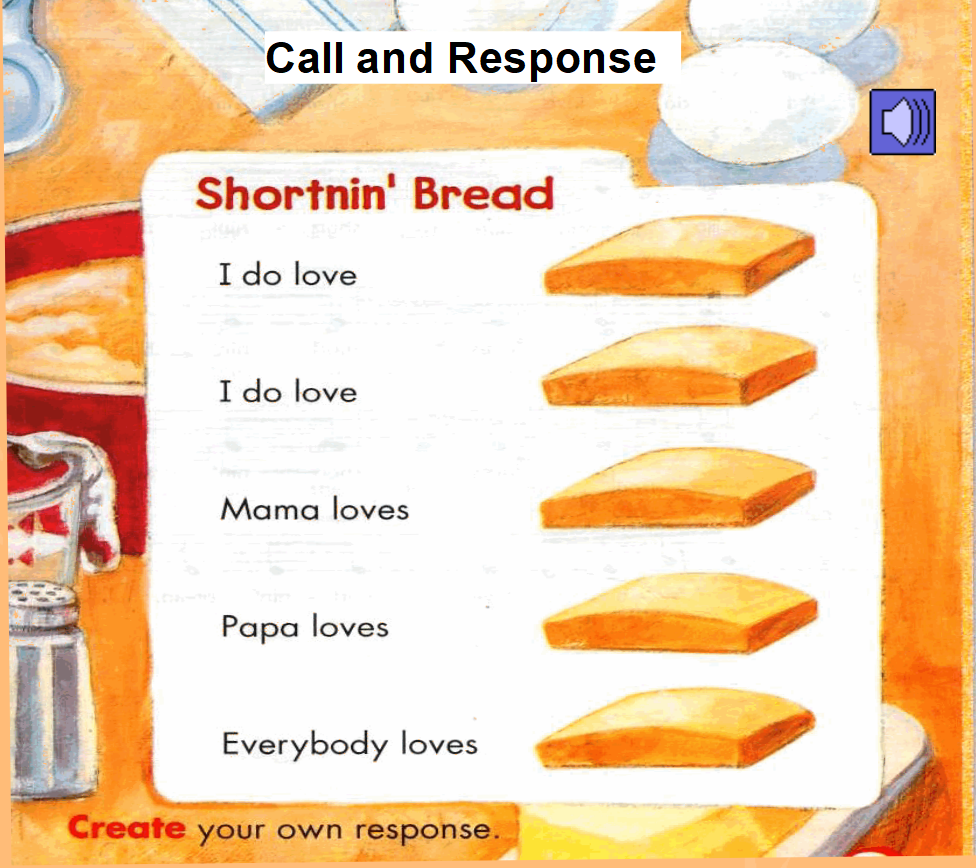 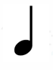 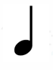 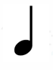 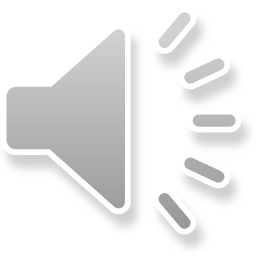 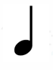 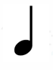 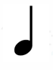 Ti  Ti       Ta
Shortnin’   Bread
B I N G O
Ta       Ta        Ti   Ti  Ta
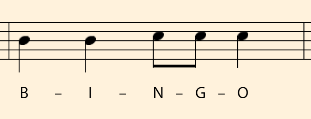 Clap it as you sing it!
B I N G O
B       I       N      G     O
Clap on the red
X’s and sing the letters .
Do the same think as you sing
Bingo.
X        I       N      G     O
X       X       N      G     O
X        X      X       G     O
X        X      X        X     O
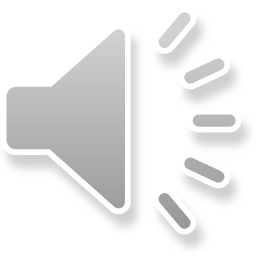 X        X      X        X     X
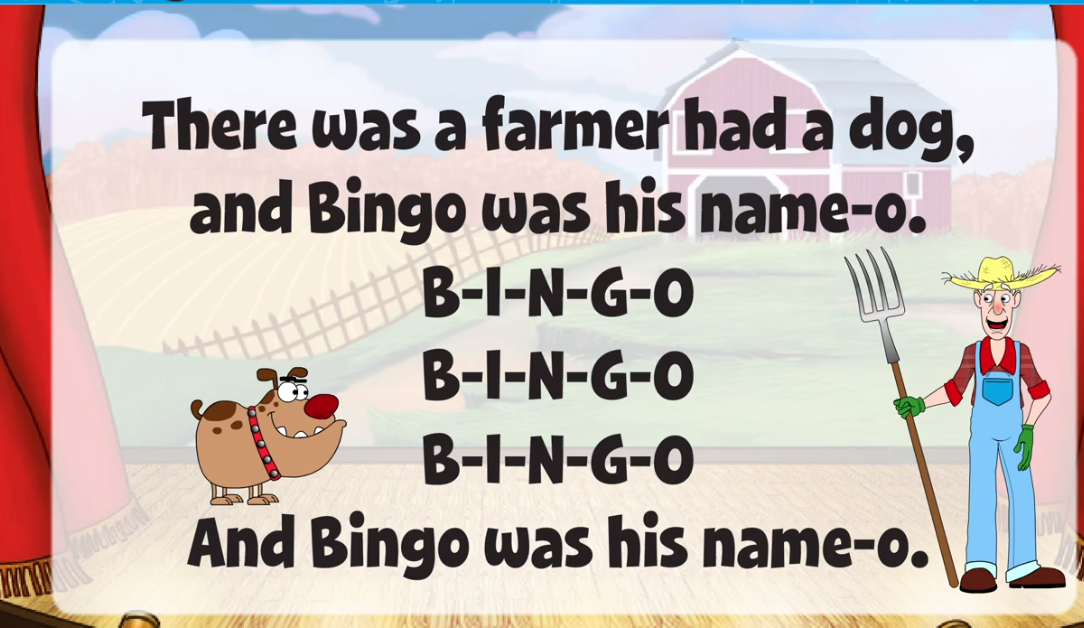 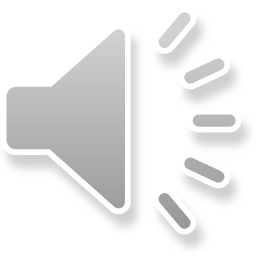 You Brush  Your  Teeth
1                2                   3                    4               5
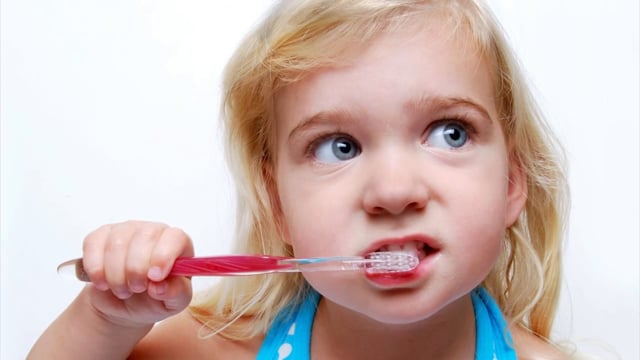 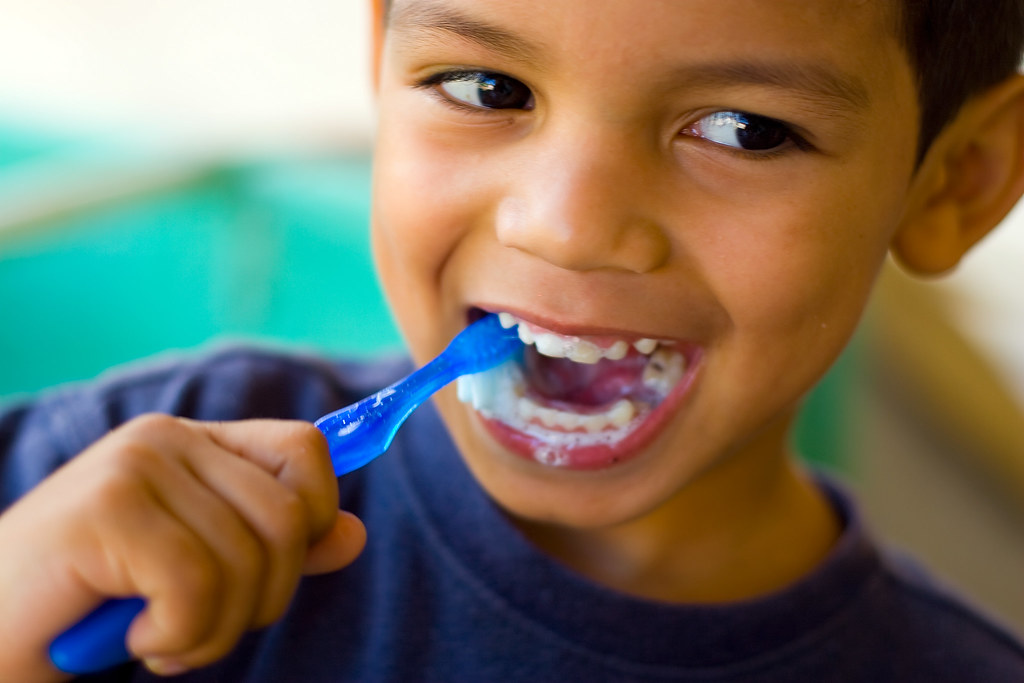 Ch ch ch ch      ch ch  ch ch  ch
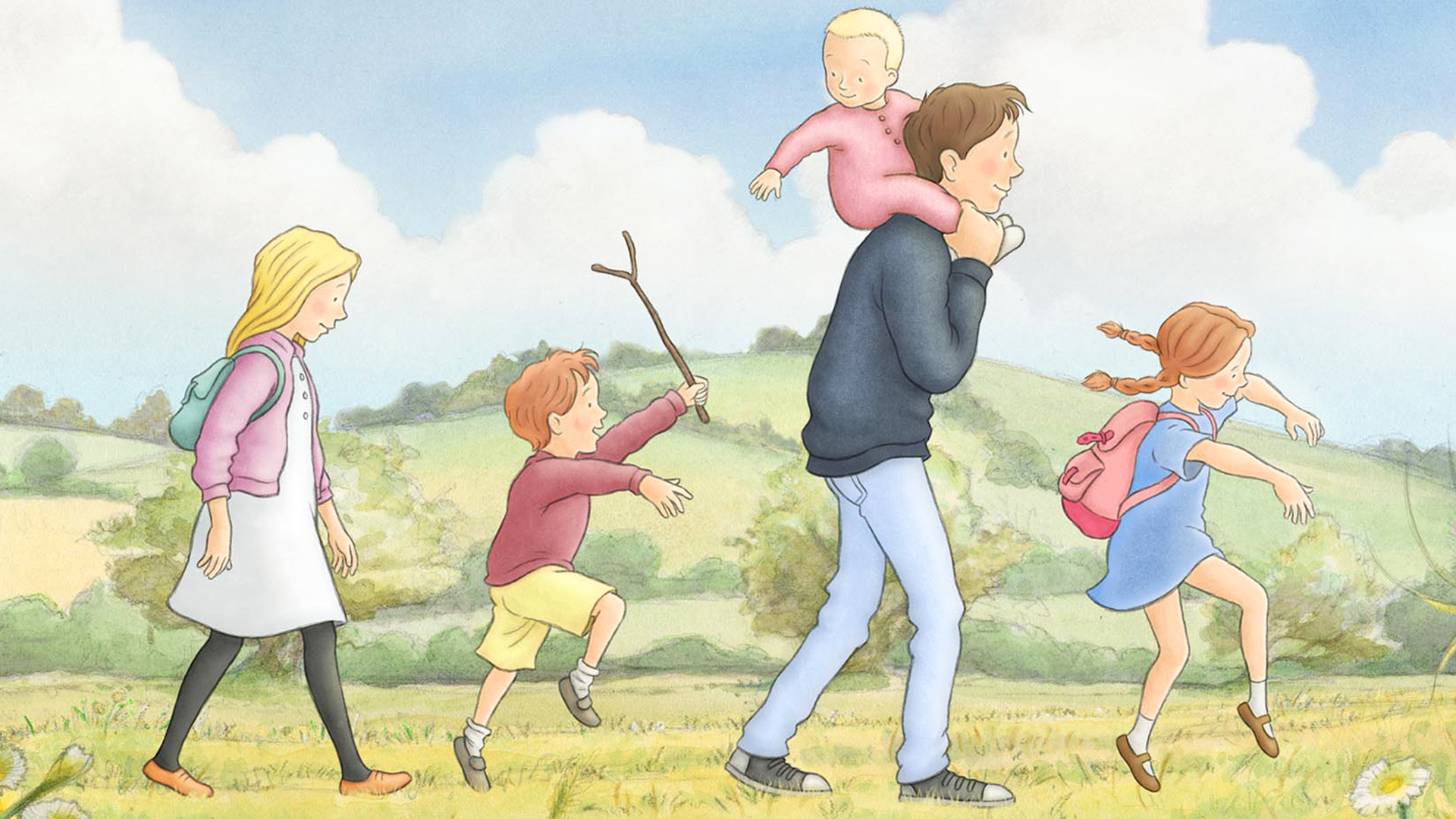 Going On A Bear Hunt
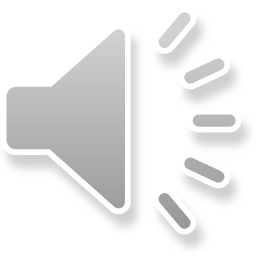